Les Sports olympiques
Olivia Clancy 9H
J’adore le foot
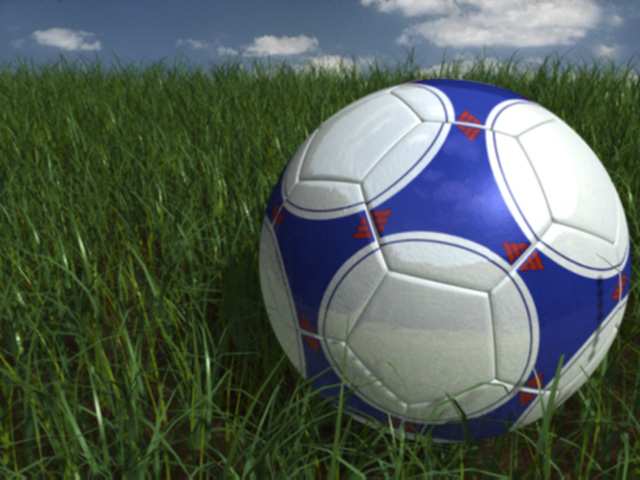 J’deteste la natation
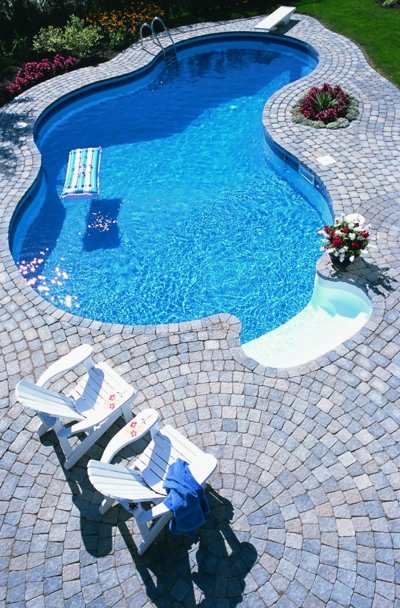 J’adore le tennis de table
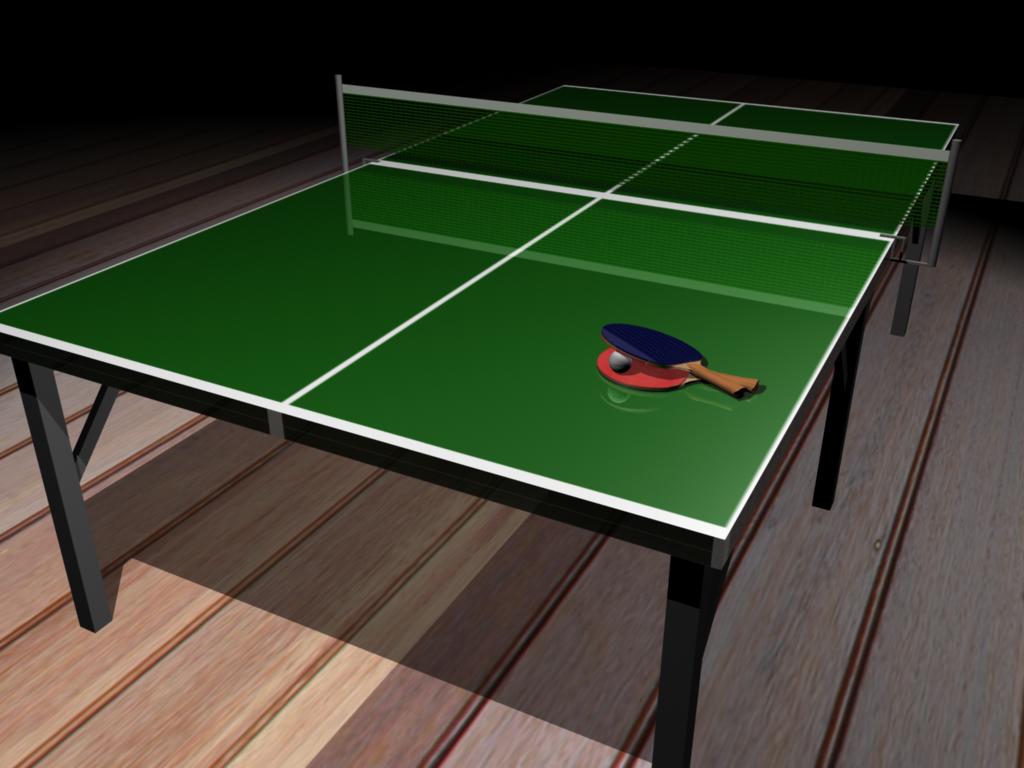 J’aime le basket
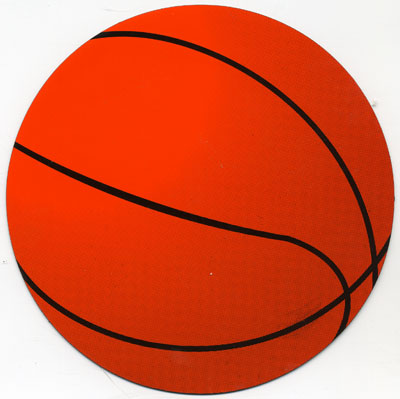 Je deteste le boxing
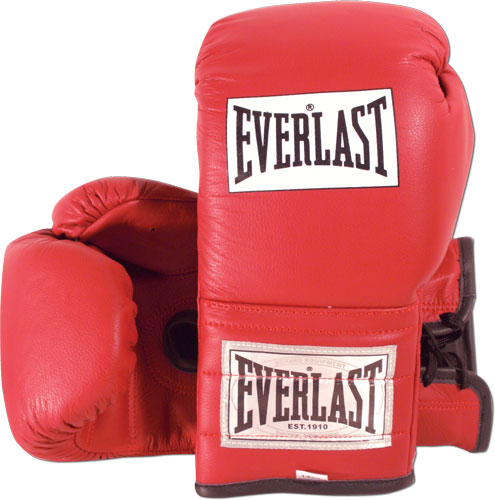 J’adore le badminton
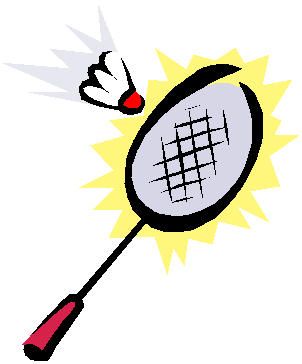 J’aime le cyclisme
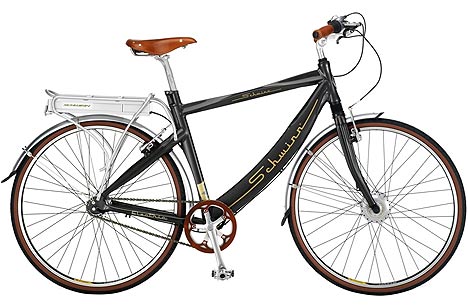 J’adore  le canoë
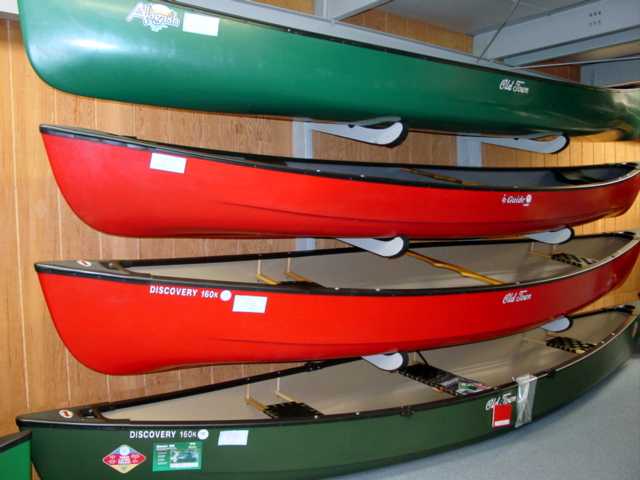 Je deteste le tir a l árc
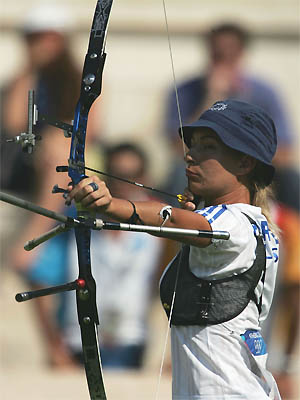 J’adore le rugby
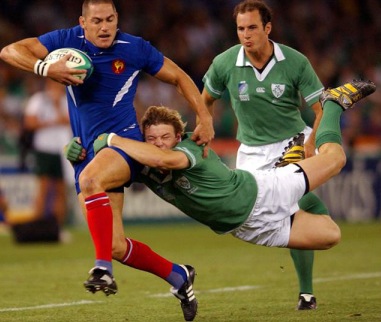 J’aime  l’equtation dressage
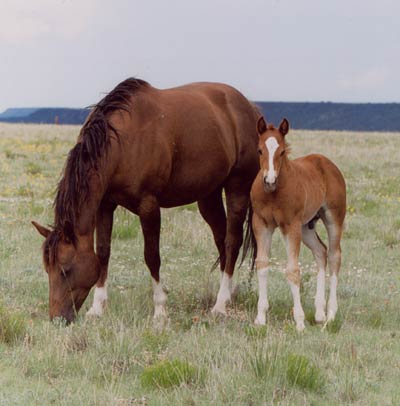 J’adore le cyclisme  BMX  parce que c’est  fantastique.
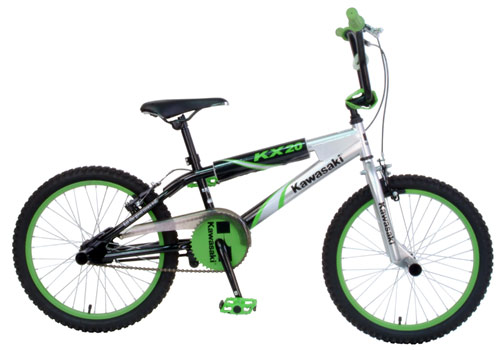 J’adore le water polo parce que  bon!
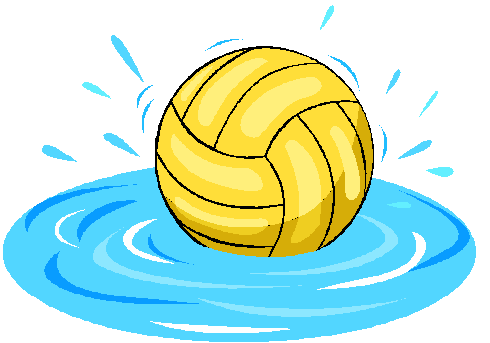 J’adore  l’escrime parce que c’est stupéfiant .
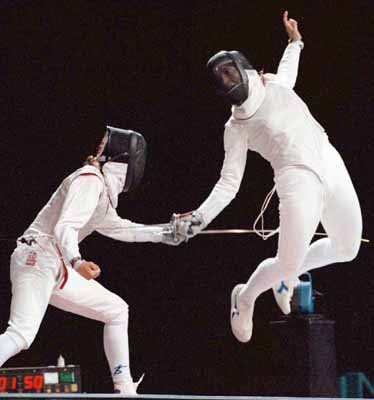 J’deteste  le tennis parce que c’est
 ennuyeux .
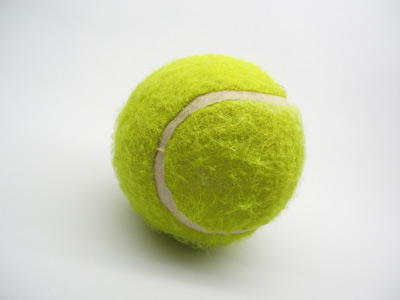 J’adore la voile parce que c’est drôle.
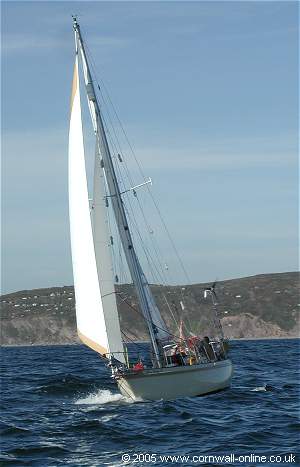